Informacja o stanie realizacji zadań oświatowych w roku szkolnym 2021/2022
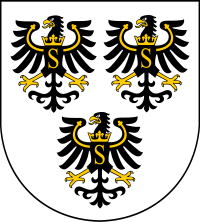 Gołdap, październik 2022
Obowiązek sporządzania i przedstawienia niniejszej informacji Radzie Powiatuwynika z dyspozycji art. 11 ust. 7ustawy z dnia 14 grudnia 2016 r. - Prawo oświatowe (t.j.Dz.U. z 2021 r., poz. 1082 z późn. zm. )
Akty prawne określające zadania oświatowe powiatu:
ustawa o samorządzie powiatowym 
(t.j. Dz. U. z 2022 r., poz. 1526)  ustawa Karta Nauczyciela 
(t.j. Dz. U. z 2021r., poz. 1762 z późn. zm.)
ustawa Prawo Oświatowe
(t.j. Dz. U. z 2021 r., poz. 1082 z późn. zm.)
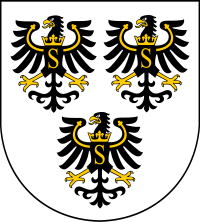 W roku szkolnym 2021/2022
 Powiat Gołdapski był organem prowadzącym dla:
Liczba uczniów w szkołach publicznych
Liczba uczniów w szkołach niepublicznych
Procentowy udział uczniów we wszystkich szkołach
Nauczyciele w podziale na stopnie awansu zawodowego
Etaty przeliczeniowe ogółem w szkołach i placówkach
Wysokość subwencji oświatowej
Skala porównawcza subwencji oświatowej dla powiatu w latach 2006-2022
Wydatki szkół
W tym dodatki
Dotacje dla szkół niepublicznych
Egzamin ÓSMOKLASISTYW roku szkolnym 2021/2022 egzamin nie odbył się ze względu na brak klasy VIII w Zespole Placówek Edukacyjno – Wychowawczychw Gołdapi
Wyniki egzaminu maturalnego w powiecie
Populacja zdających egzamin w 2022 roku
Wyniki egzaminu maturalnego przeprowadzonego w 2022 r.(po poprawkach)
Zdawalność egzaminu maturalnego w powiecie w procentach
Wyniki egzaminu zawodowego
Egzamin potwierdzający kwalifikacje w zawodzie
czerwiec-lipiec 2022 podstawa programowa 2019
Egzamin potwierdzający kwalifikacje w zawodzie
czerwiec-lipiec 2022 podstawa programowa 2019
Egzamin potwierdzający kwalifikacje w zawodzie
STYCZEŃ-lUTY 2022 podstawa programowa 2019
Egzamin potwierdzający kwalifikacje w zawodzie – egzaminy poprawkowe
STYCZEŃ-LUTY 2022 podstawa programowa 2017
Dziękuję za uwagę …